Агитационный листок СШМ «Быть волонтёром - престижно».
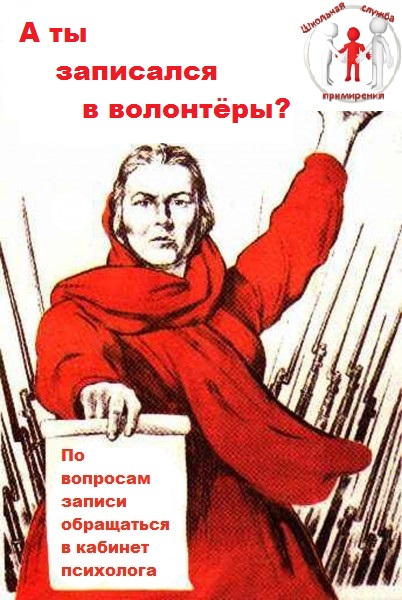